Practicing Madarej Assalekeen1.  Consciousness of Sins2. Consciousness of bounties of Allah3. Conscious of time
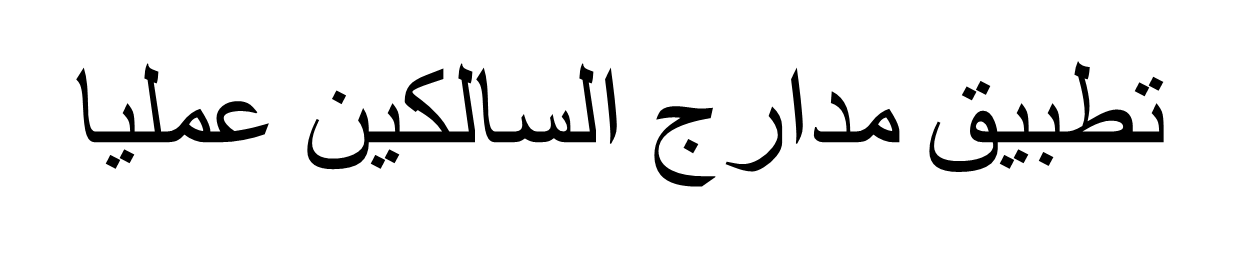 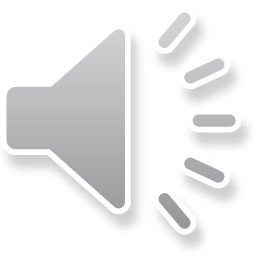 1.  Conscious of Sins
To be conscious of Sins and their dangerous , to Purify from it, and to get back on track
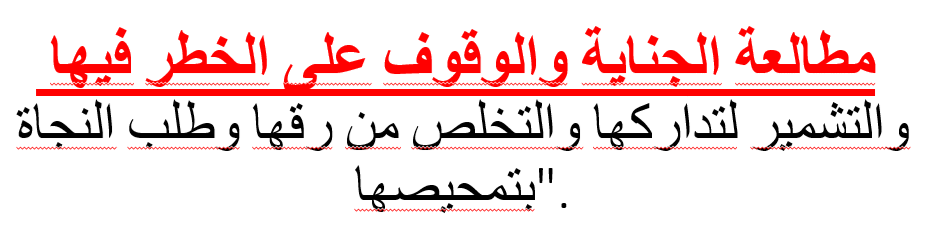 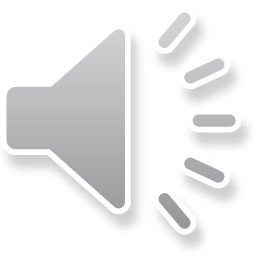 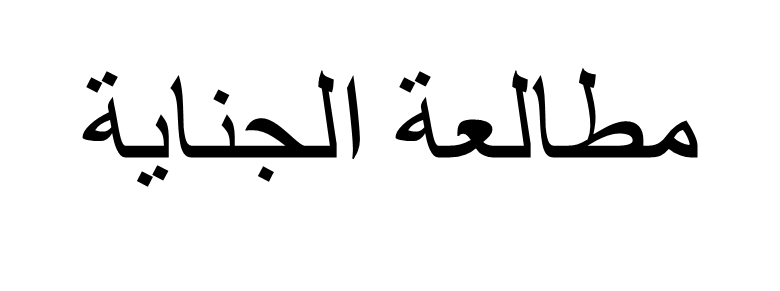 conscious of Sins
You have to be careful from committing any sin
Sins are easy, today. Internet, tv, street, ….
Ghaibah … back biting
The most dangerous thing isnto make sins and forget
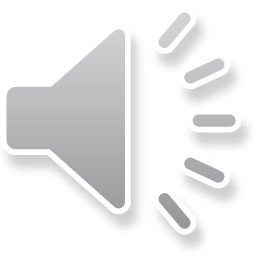 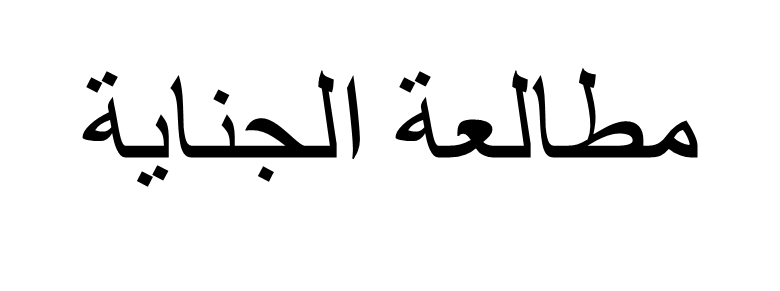 consciousness of Sins
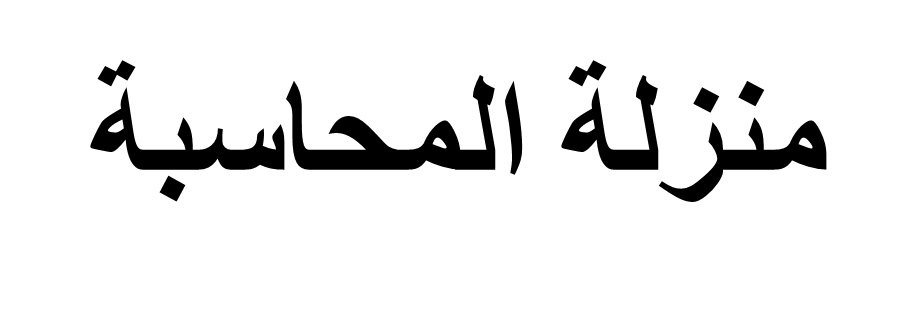 Stage of self- evaluation
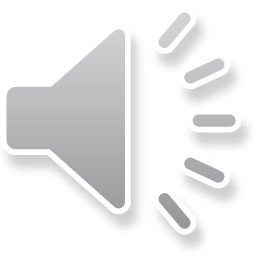 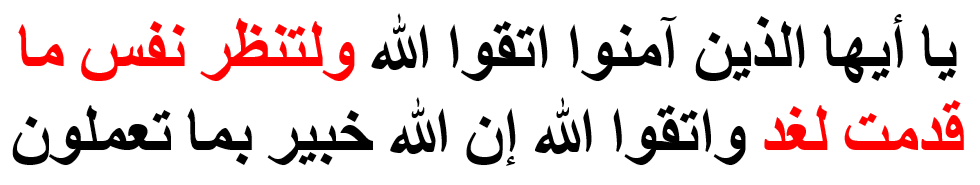 O you who have believed, fear Allah . And let every soul look to what it has put forth for tomorrow – and fear Allah . Indeed, Allah is Acquainted with what you do.
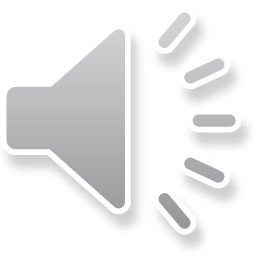 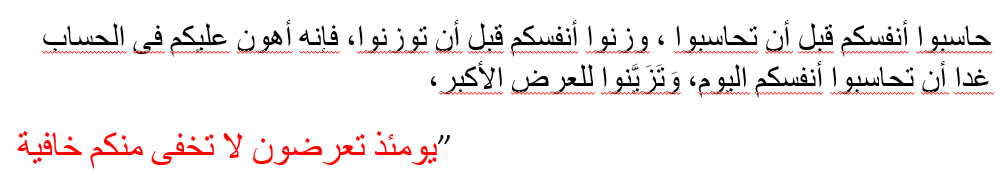 Examine yourself, today, before you get examined. Weight your deeds, today, before it is weighed. It is easier today to examine yourself and prepare for the presentation day.
ALLAH SAYS:
“That Day, you will be exhibited [for judgment]; not hidden among you is anything concealed. “
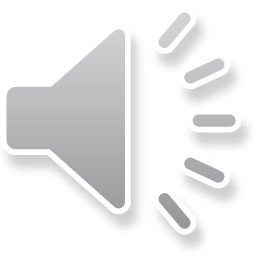 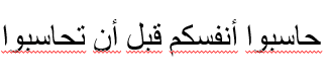 ​The first time you see your deeds when you receive your book
​don't make it the first time and read your sins now
​Imagine that tough day
			1. People receive books with left hand
			2. Behind their back
			3. People are screaming and crying
			4. People are dragged to hellfire			
50000 angel taking him to hellfire
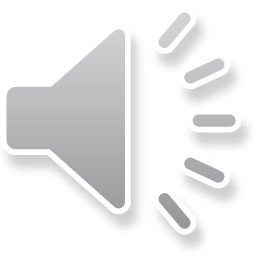 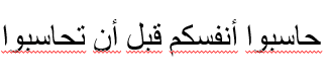 and others receive their book with right hand
happy and jumping 
​and you are waiting 
Which hand will you receive your book

To get the picture closer, imagine waiting for exam results
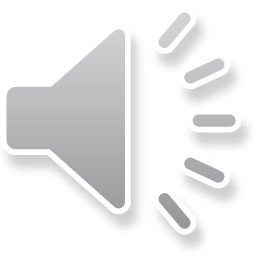 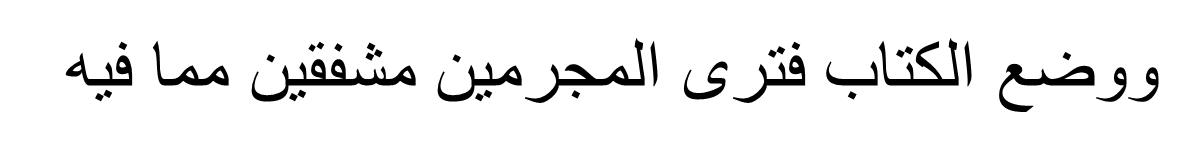 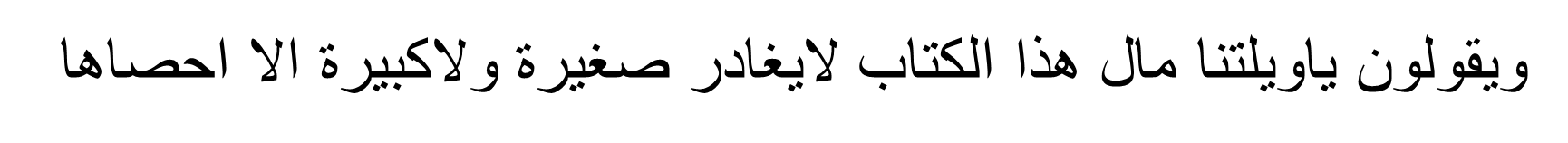 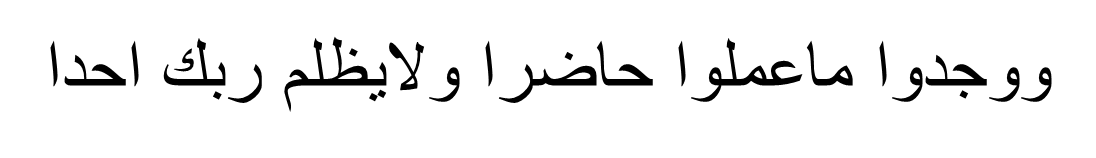 And the Book (of Deeds) will be placed (before you); and thou wilt see the sinful in great terror because of what is (recorded) therein; they will say, "Ah! woe to us! what a Book is this! It leaves out nothing small or great, but takes account thereof!" They will find all that they did, placed before them: And not one will thy Lord treat with injustice.
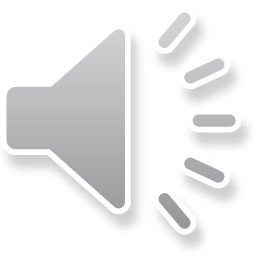 al-Kahf (The Cave) 18:49
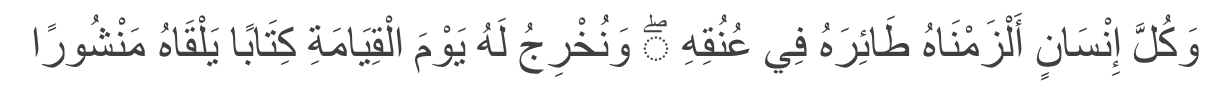 And  [for]  every  person  We  have  imposed  his  fate  upon  his  neck,  and  We  will  produce for  him  on  the  Day  of  Resurrection  a  record (in a book) which  he  will  encounter  spread  open.
al-Isra' 017:013
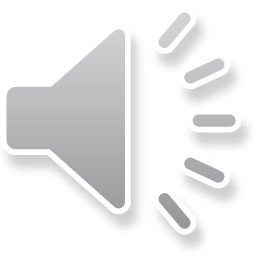 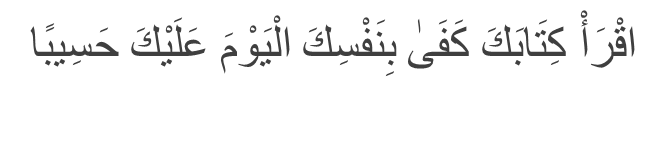 [It  will  be  said],  "Read  your  record.  Sufficient  is  yourself  against  you  this  Day  as accountant."
al-Isra' 017:014
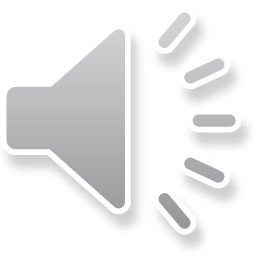 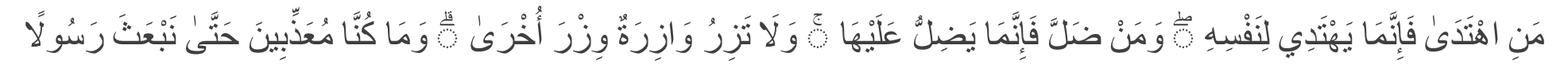 Whoever  is  guided  is  only  guided  for  [the  benefit  of]  his  soul.  And  whoever  errs  only errs  against  it.  And  no  bearer  of  burdens  will  bear  the  burden  of  another.  And  never would  We  punish  until  We  sent  a  messenger.
al-Isra' 017:015
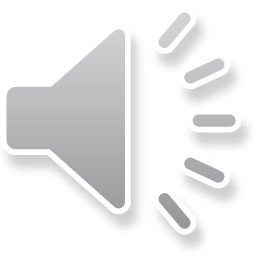 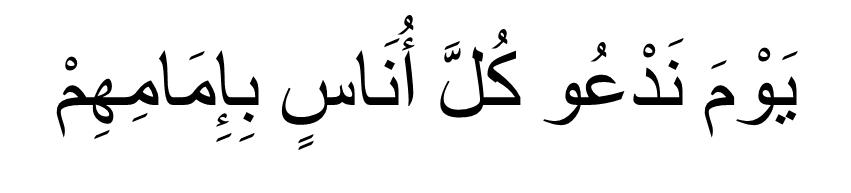 al-Isra' 017:071
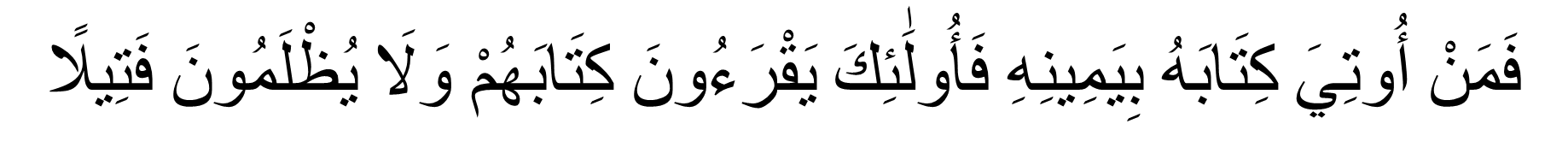 The  Day  We  will  call  forth  every  people  with  their  record  [of deeds].  Then  whoever  is  given  his  record  in  his  right  hand  -   those  will  read  their records,  and  injustice  will  not  be  done  to  them,  [even]  as  much  as  a  thread  [inside  the date  seed].
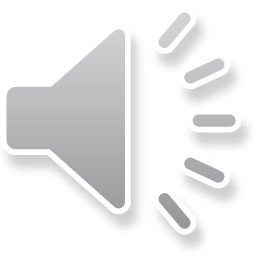 al-Isra' 017:072
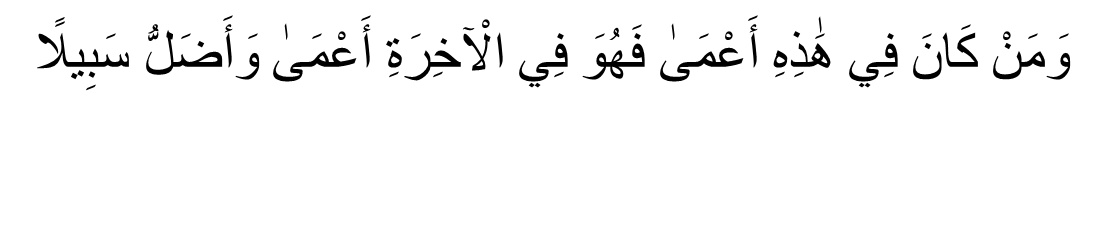 And  whoever  is  blind  in  this  [life]  (blind from his book) will  be  blind  in  the  Hereafter  and  more  astray  in  way.
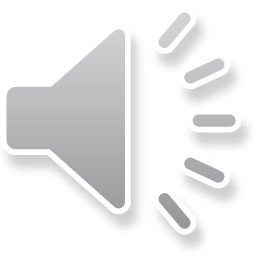 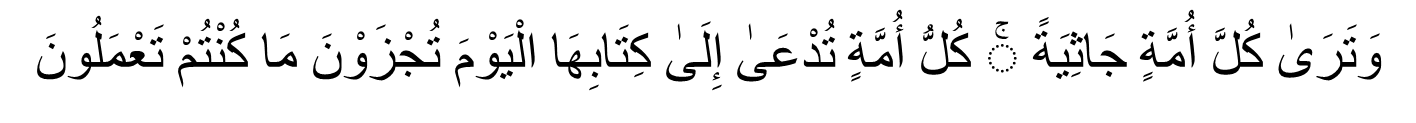 And  you  will  see  every  nation  kneeling  [from  fear].  Every  nation  will  be  called  to  its book of records  [and  told],  "Today  you  will  be  recompensed  for  what  you  used  to  do.
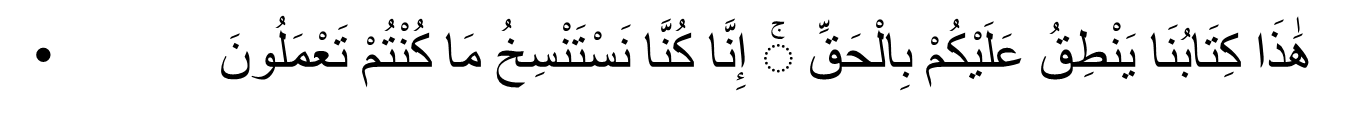 This,  Our  record,  speaks  about  you  in  truth.  Indeed,  We  were  having  transcribed whatever  you  used  to  do."
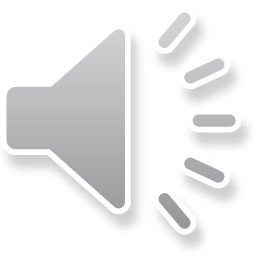 al-Jathiyah 045:028-29
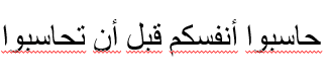 Imagine the stand in front of Allah to ask about each sin
Remind you with his bounties
What did you do with them?
Open the book and read the sins you have done with those bounties
Eyes and sight
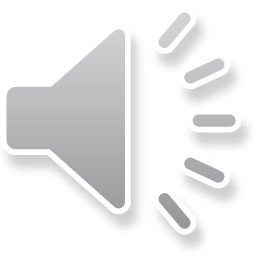 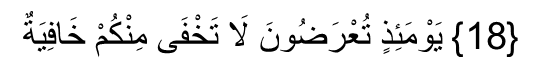 That Day shall ye be brought to Judgment: not an act of yours that ye hide will be hidden.
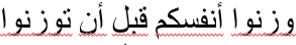 Coming out of graves and carry your sins
Driver and witness
Carrying them for 50,000 years
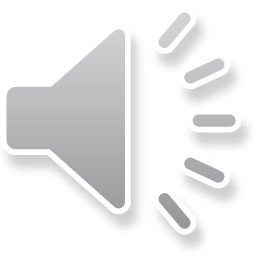 قَدْ خَسِرَ الَّذِينَ كَذَّبُوا بِلِقَاءِ اللَّهِ ۖ حَتَّىٰ إِذَا جَاءَتْهُمُ السَّاعَةُ بَغْتَةً قَالُوا يَا حَسْرَتَنَا عَلَىٰ مَا فَرَّطْنَا فِيهَا وَهُمْ يَحْمِلُونَ أَوْزَارَهُمْ عَلَىٰ ظُهُورِهِمْ ۚ أَلَا سَاءَ مَا يَزِرُونَ

Those  will  have  lost  who  deny  the  meeting  with Allah ,  until  when  the  Hour  [of resurrection]  comes  upon  them  unexpectedly,  they  will  say,  "Oh,  [how  great  is]  our regret  over  what  we  neglected  concerning  it,"  while  they  bear  their  burdens  on  their backs.  Unquestionably,  evil  is  that  which  they  bear.
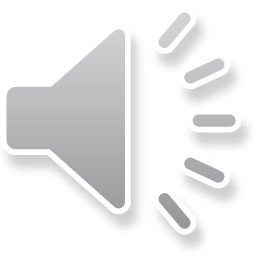 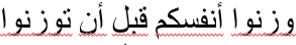 Standing in front of the scale
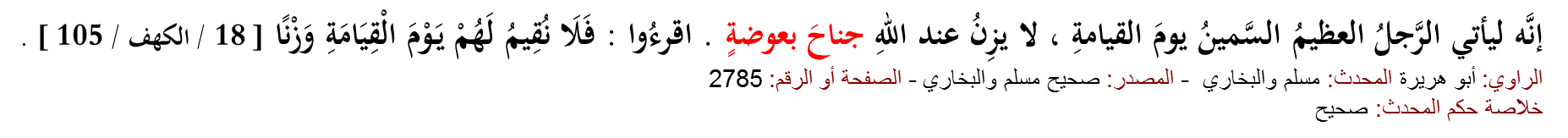 “The A huge fat man will be brought on the Day of Resurrection, and he will not weigh before Allah even more than the wing of a gnat.” [Agreed upon] Muslim and Bukhari
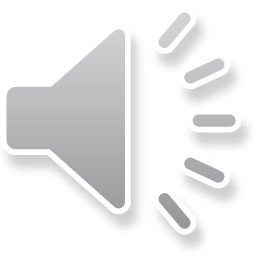 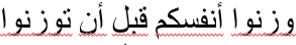 ( الطهور شطر الإيمان ، والحمد لله تملأ الميزان ، وسبحان الله والحمد لله تملآن – تملأ – ما بين السماوات والأرض ، والصلاة نور ، والصدقة برهان ، والصبر ضياء ، والقرآن حجة لك أو عليك ، كل الناس يغدو ، فبائع نفسه ، فمعتقها أو موبقها ) رواه مسلم


“Purity is half of faith and the praise of Allah fills the scale; glorification and praise fill up what is between the heavens and the earth. Prayer is a light, charity is proof (of sincere faith), and patience is illumination. The Quran is a proof for you or against you; all people go out early in the morning and sell themselves, either setting themselves free or destroying themselves.”  Muslim
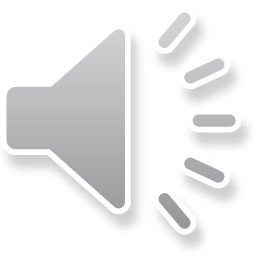 Abu Hurairah (May Allah be pleased with him) reported:
The Messenger of Allah (ﷺ) said, "There are two statements that are light for the tongue to remember, heavy in the Scales and are dear to the Merciful: 'Subhan-Allahi wa bihamdihi, Subhan-Allahil-Azim [Glory be to Allah and His is the praise, (and) Allah, the Greatest is free from imperfection]'."[Al-Bukhari and Muslim].
وعن أبي هريرة رضي الله عنه قال‏:‏ قال رسول الله صلى الله عليه وسلم‏:‏ ‏ "‏كلمتان خفيفتان على اللسان، ثقيلتان في الميزان، حبيبتان إلى الرحمن‏:‏ سبحان الله وبحمده، سبحان الله العظيم‏"‏ ‏(‏‏(‏متفق عليه‏)‏‏)‏‏.‏
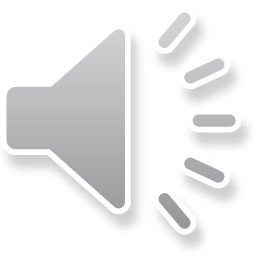 How if you ignored the self-evaluation
Sins will keep accumulating until they become heavy
Example of Credit cards
Smoking
You will forget them [Allah enumerated them, and you forgot]:
Miss deleting them by repentance
Be surprised in the day of judgment with sins you forgot
Carry them for 50,000 years and will be asked for each sin
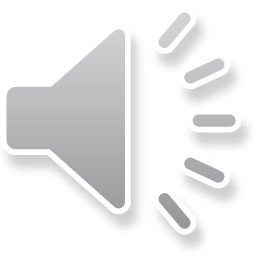 First confrontation with your Self
You are dealing with tough enemies

Satan
Your Ego [Nafs]

They will do their best to avoid the Mohasabah and bring their weapons to block you
Bedaa
Wife
…
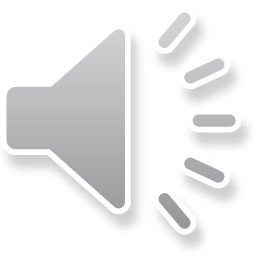 Self critical
Admit your mistakes
Learn from them
And improve
Skills at work and interviews
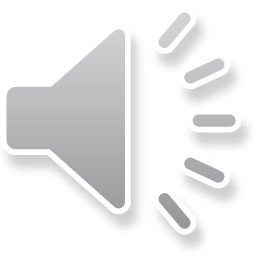 How?
First time, set for 10 minutes and write down what you can think of Sins, with the following order:
Obligatory:
Prayers
Zakah
Fasting of Ramadan
Hajj
Sins (from major to less)
Adultery
Lowering the gaze
Praying at the mosque
Writes of people 
…..
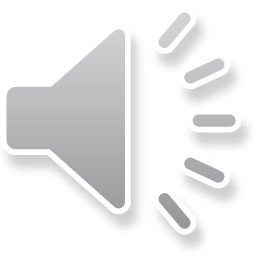 Examples
Khoshoo
Lowering the gaze at work, street, club
TV
Ryaa
Wasting time
Ghaibah
Stealing from work time
Missing Jamaa
Fajr
Qiam
Zikr after Fajr and Asr
Smoking
Touching women 
Mixing with women 
Mixing with Alcohol and music 
Listen to music 
No reading the Quran
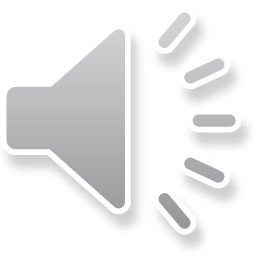 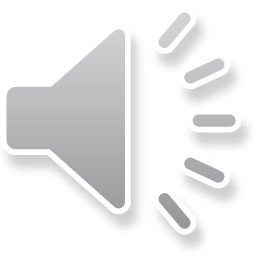 Tools
Try to use your phone, since it will be all the time

OneNote
ColorNotes
….
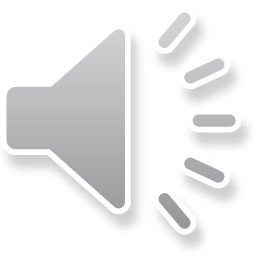 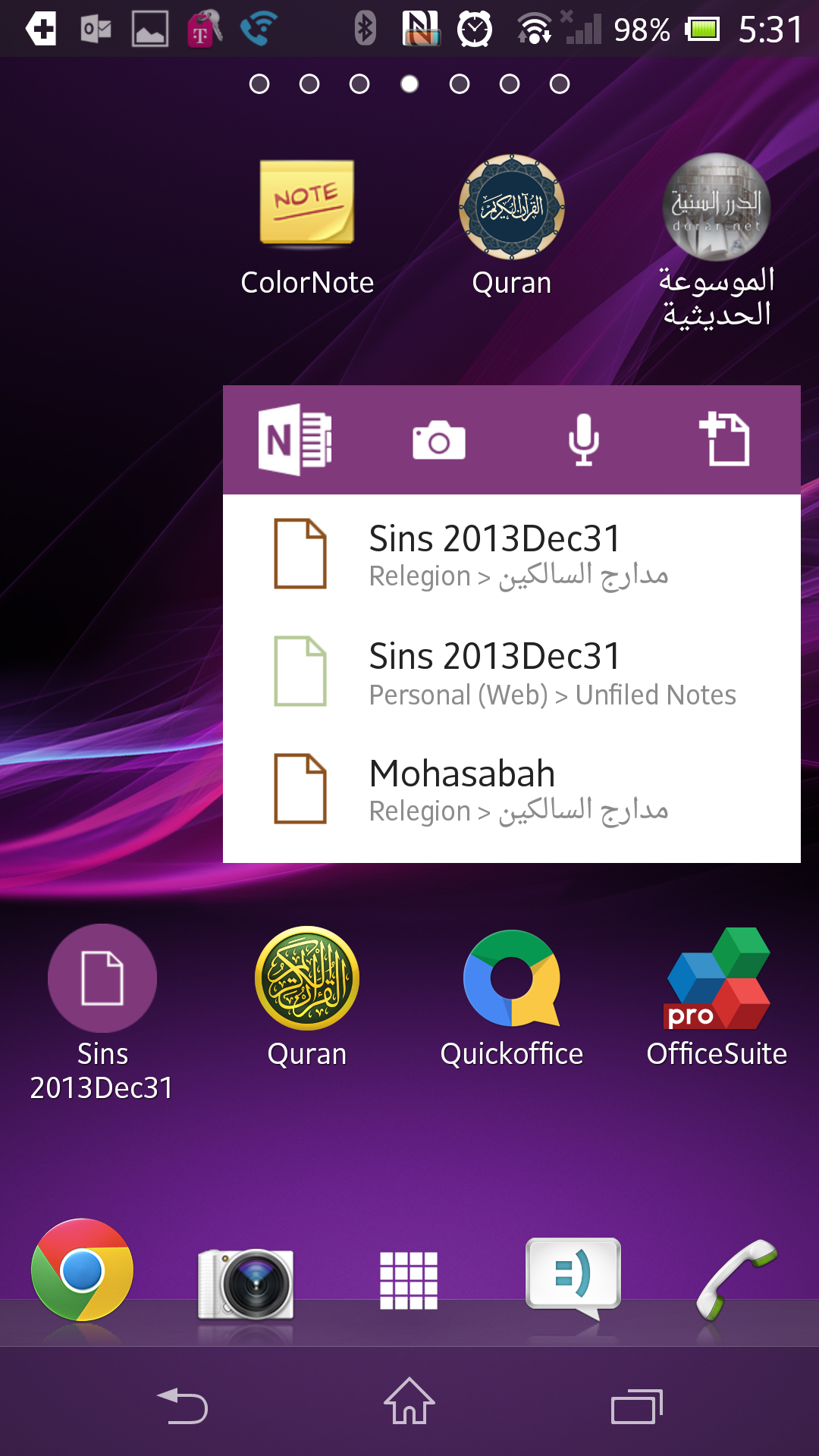 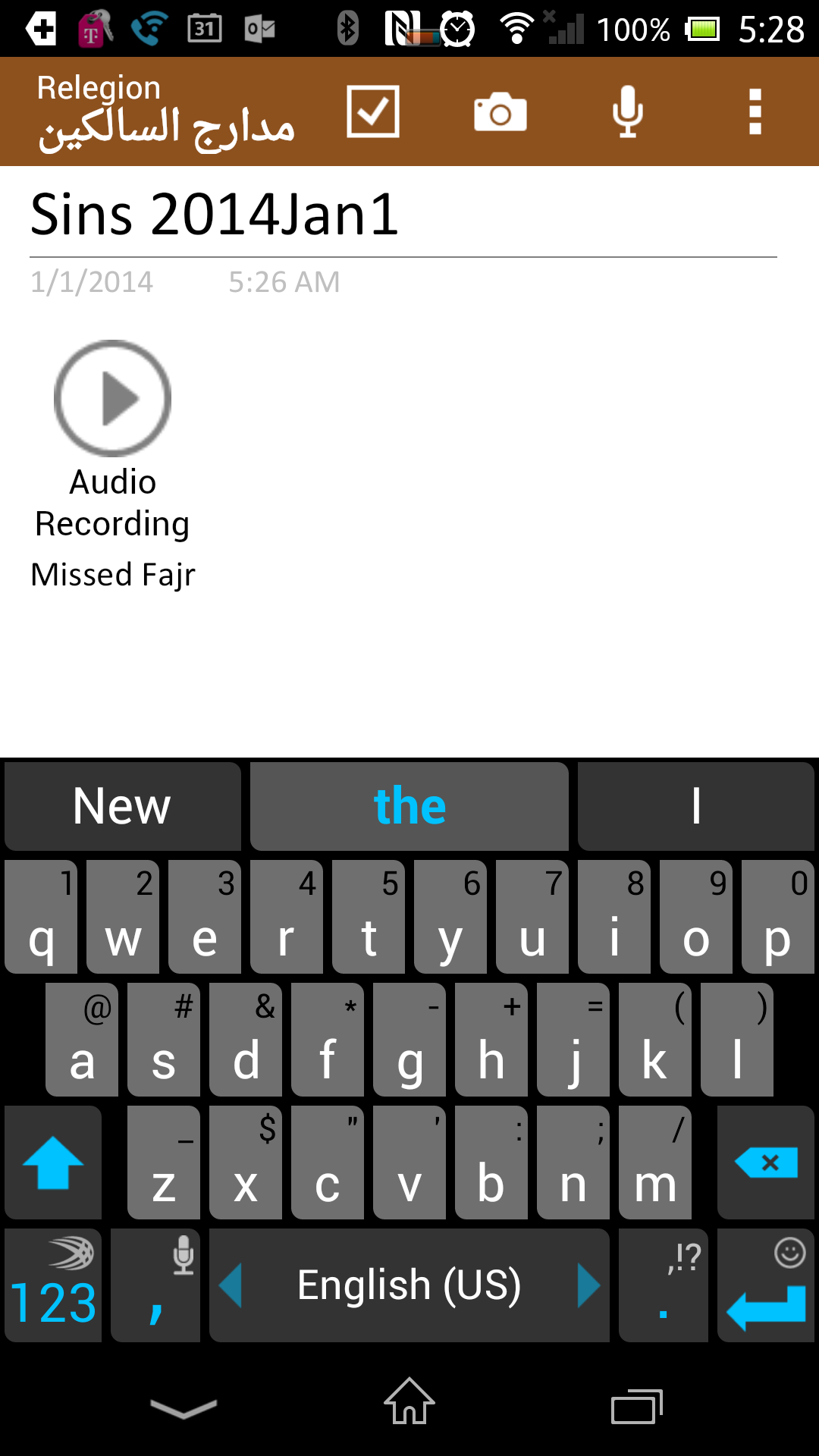 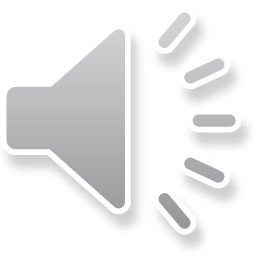 You should have 2 lists
Master list of shortcomings that are persistent and keep happening
Daily lists that contribute to the list above
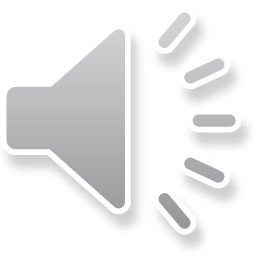 Daily
Every time you commit a sin, write it immediately
Every time you think of a sin and can’t make it, write it
Keep writing and do not feel ashamed from people to see it and not from Allah
If you are worried that people will see it and you will feel ashamed, repent from it and do it, again, instead of writing it. If you came back to it, again, after tawbah, write down the cause of it (Such as: Gym, Swimming, Beach ….). And make tawbah from such thing (refer to the session of Tawbah)
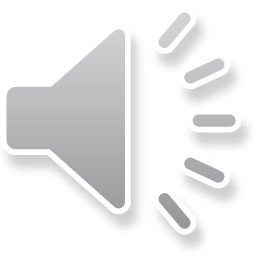